Figure 3. Signal parameters. Black dots on the signal curve correspond to local maxima and open circles ...
Nucleic Acids Res, Volume 32, Issue 2, 16 January 2004, Pages 562–569, https://doi.org/10.1093/nar/gkh216
The content of this slide may be subject to copyright: please see the slide notes for details.
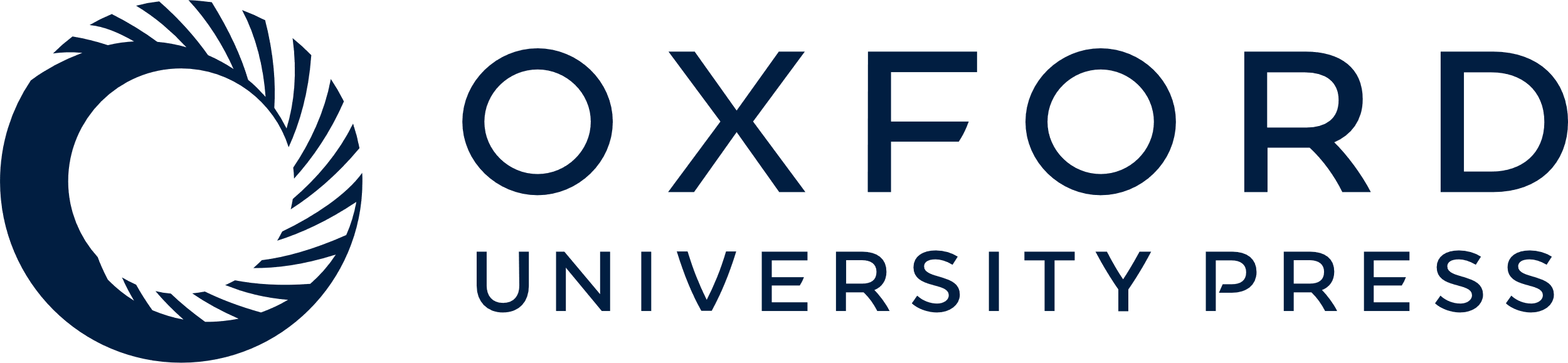 [Speaker Notes: Figure 3. Signal parameters. Black dots on the signal curve correspond to local maxima and open circles correspond to local minima.


Unless provided in the caption above, the following copyright applies to the content of this slide: Oxford University Press]